Wheel of Life
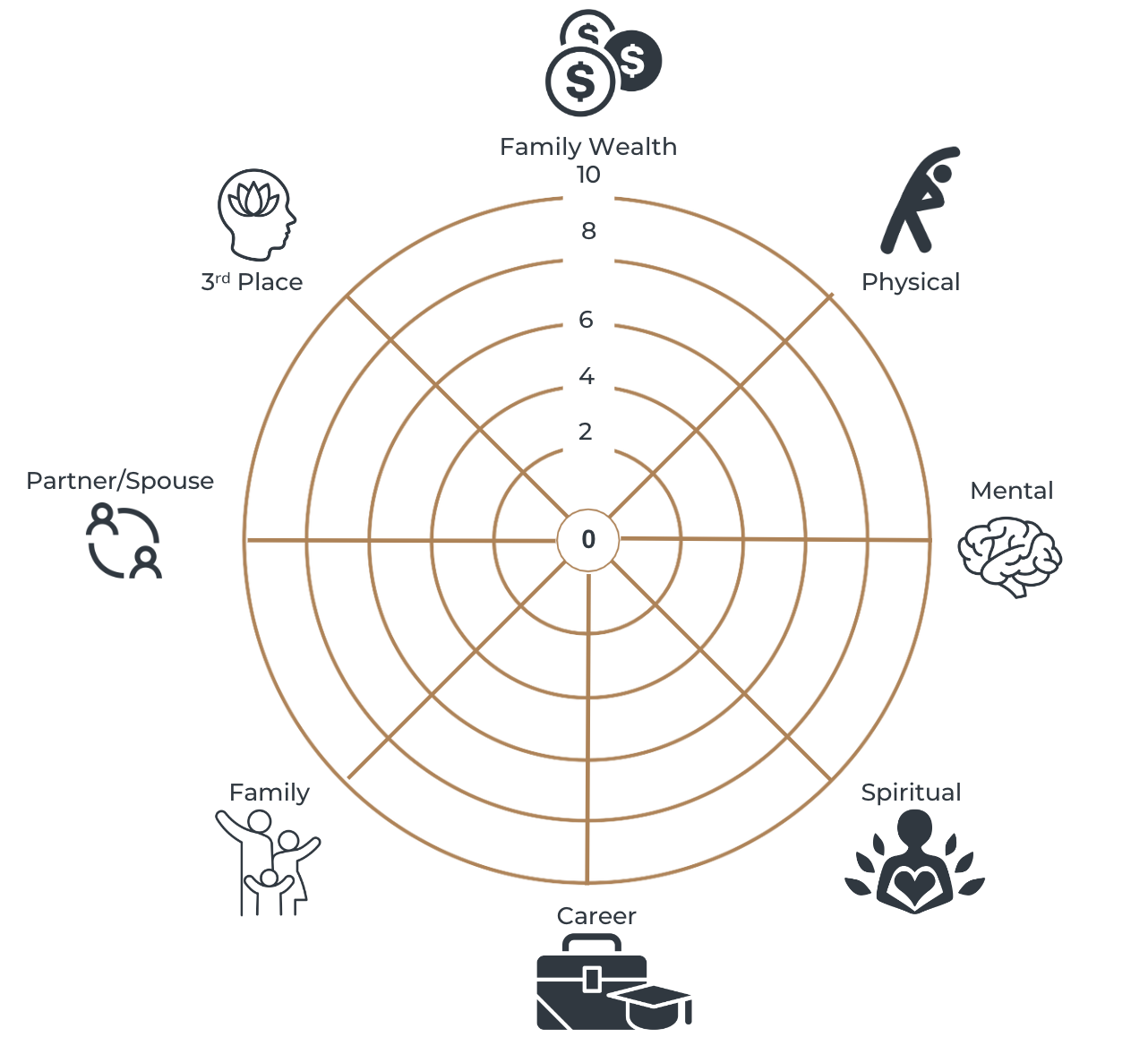